Séjour de nos amis allemands à Visé
Bienvenue chez nous
Visite de la collégiale de Visé et du palais provincial de Liège
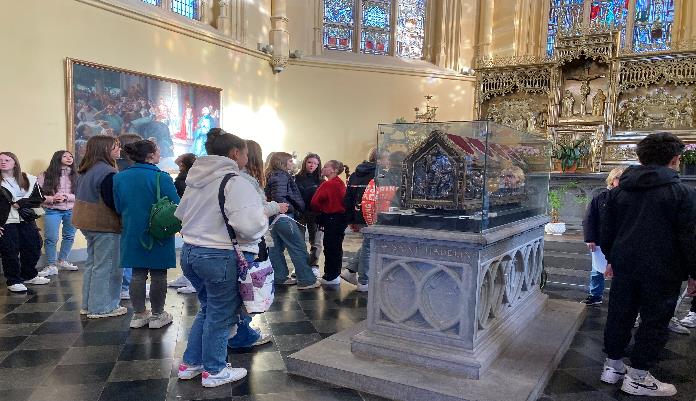 Panneaux souvenirs dans la cour du musée de la vie wallonne
Notre séjour à Rheinböllen
Visite du stade de Mayence
Découverte de Mayence et d’un parc animalier
Moment de détente à l’école Puricelli
Une super activité : initiation au djembe
A l’année prochaine!